Муниципальное бюджетное общеобразовательное учреждение
«Верещагинский образовательный комплекс»
Консультация для воспитателей
Управляем своим здоровьем!
Нечаева Галина Георгиевна,
методист МБОУ «ВОК»
Верещагино,
2020
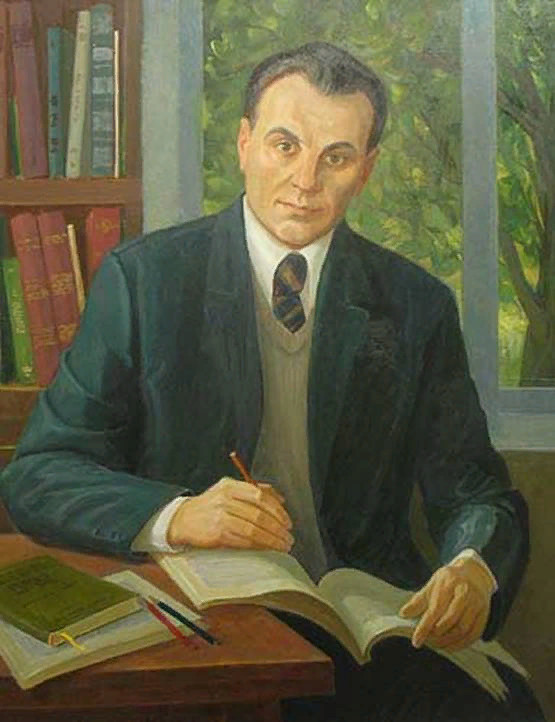 «Забота о здоровье – это
важнейший труд
воспитателя.
От жизнерадостности,
бодрости детей зависит их
духовная жизнь,
мировоззрение, умственное
развитие, прочность знаний и
вера в свои силы»
В.А.Сухомлинский
Здоровое питание
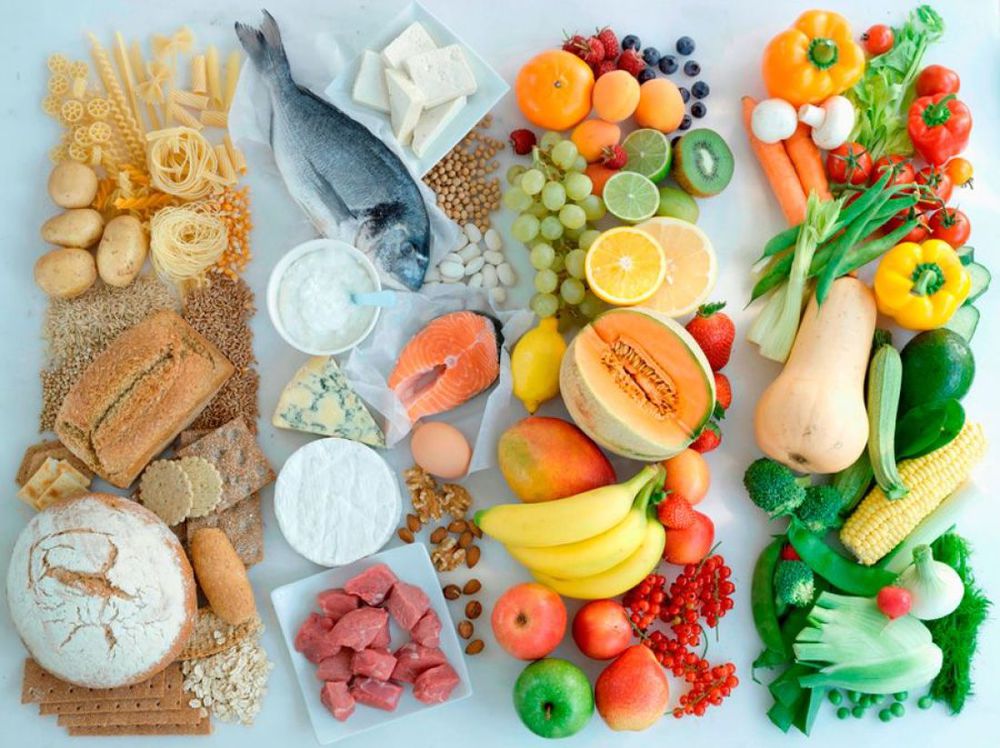 Это питание, которое обеспечивает рост, нормальное развитие человека, способствует укреплению здоровья и профилактике заболеваний
Актуальность здорового питания
При не соблюдении принципов питания возникает риск развития избыточной массы тела (ожирения), сахарного диабета, пищевой аллергии, заболеваний органов пищеварения и эндокринной системы, 
системы кровообращения 
и других заболеваний.
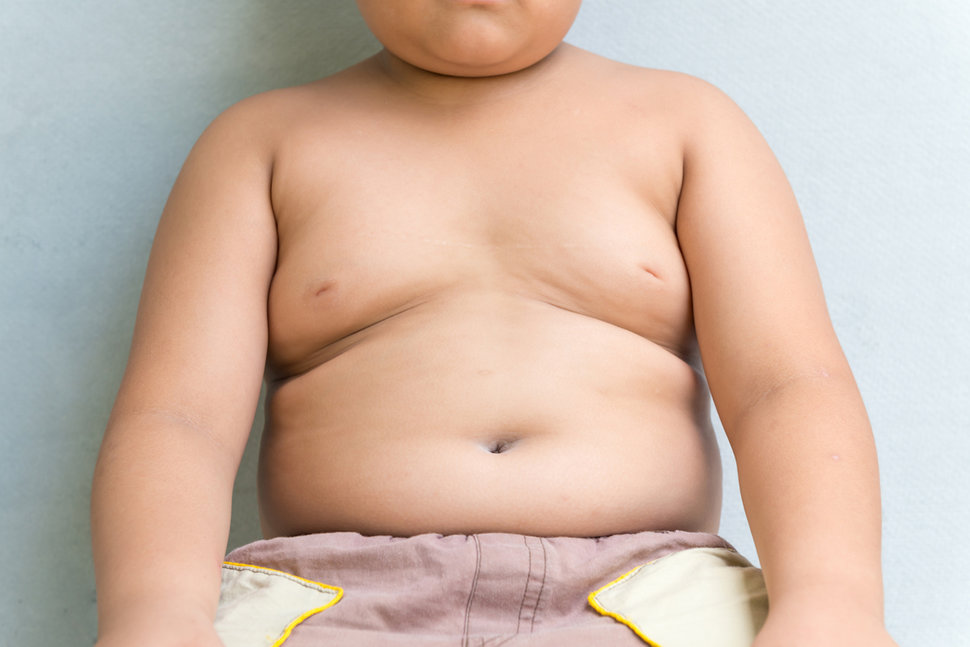 Профилактика нарушений здоровья детей дошкольного возраста
Соблюдение правил личной гигиены
Здоровое пищевое поведение
Мотивация к здоровому образу жизни
Правила мытья рук
Правила питания
Есть нужно сидя, маленькими кусочками, не торопясь, хорошо пережёвывая еду
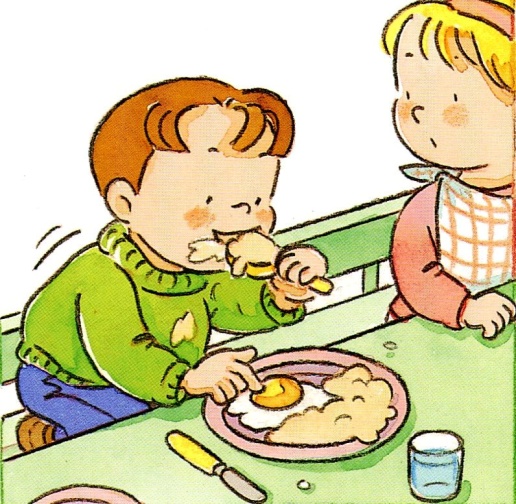 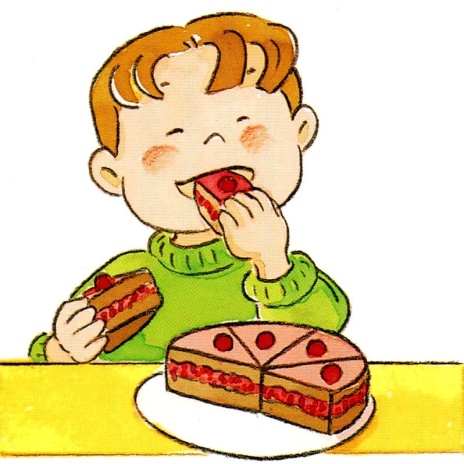 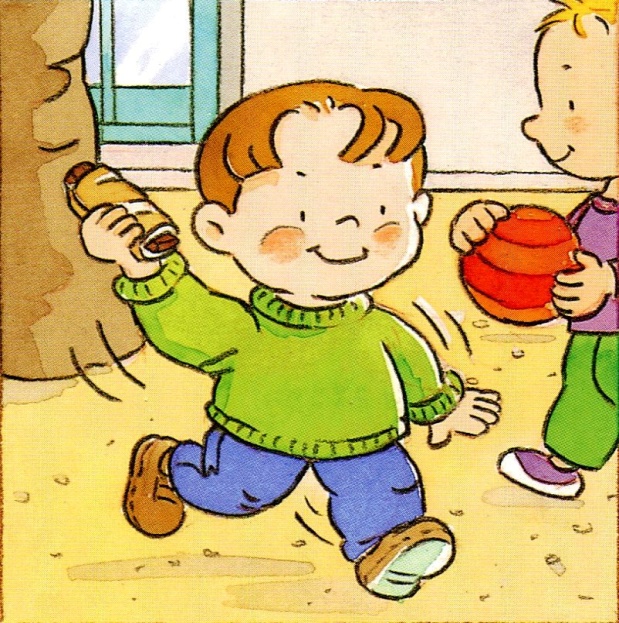 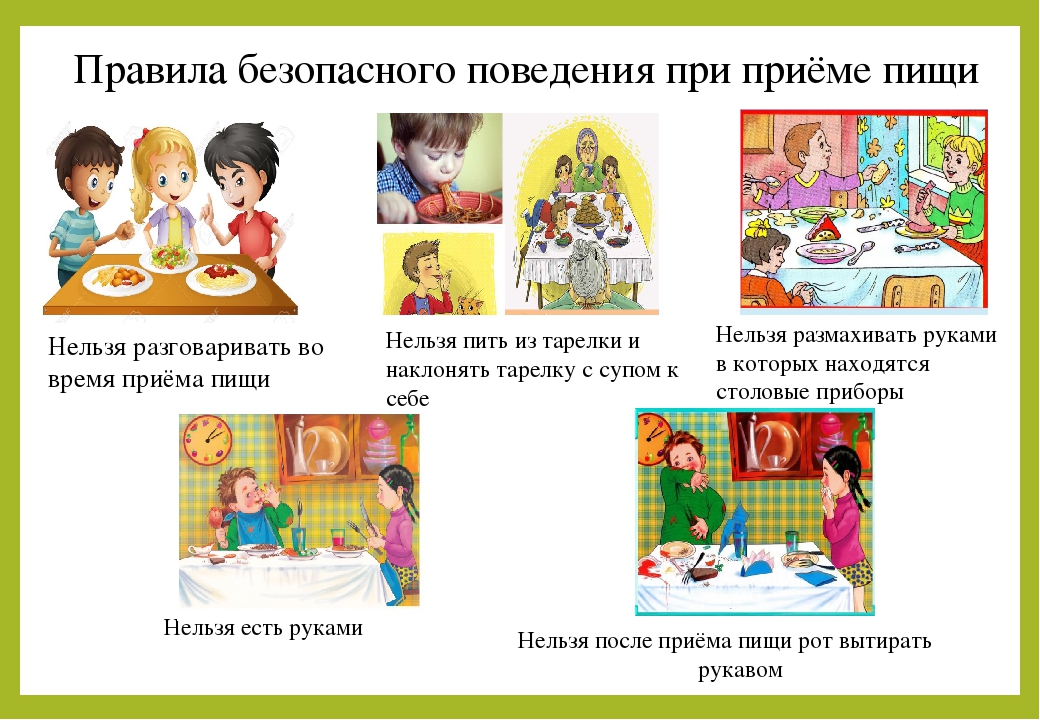 Здоровое пищевое поведение
Прием пищи – 4 раза в день.
Ежедневно употреблять фрукты и овощи, пить молоко.
Отличать здоровые продукты от пустых продуктов.
Рассказывать родителям чем кормили в детском саду.
Формирование навыков здорового питания и личной гигиены
Положительные эмоции
Интерес к деятельности
Поощрение желаний к самостоятельности
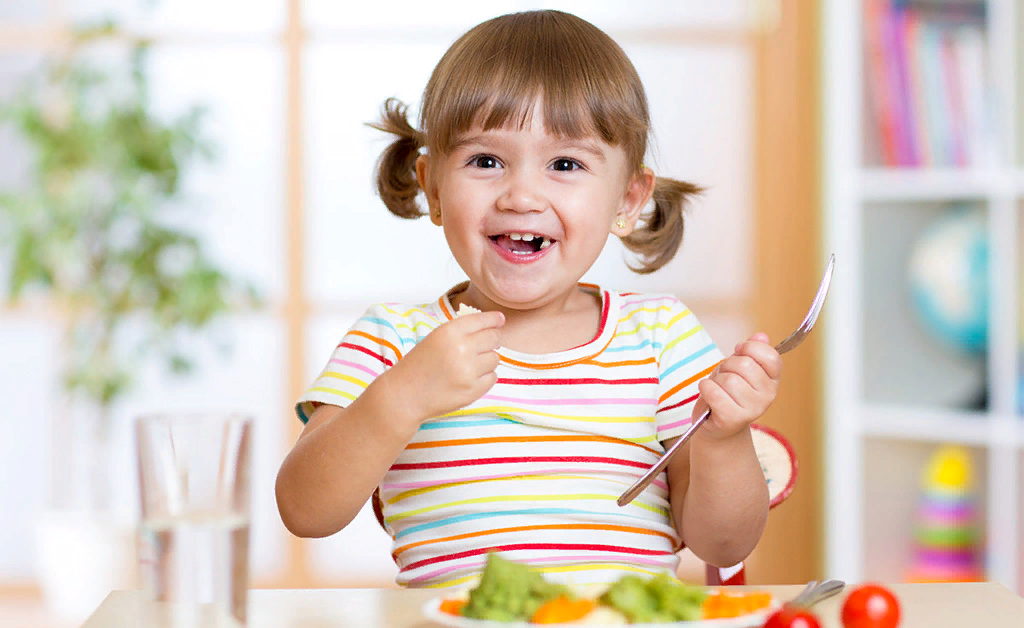 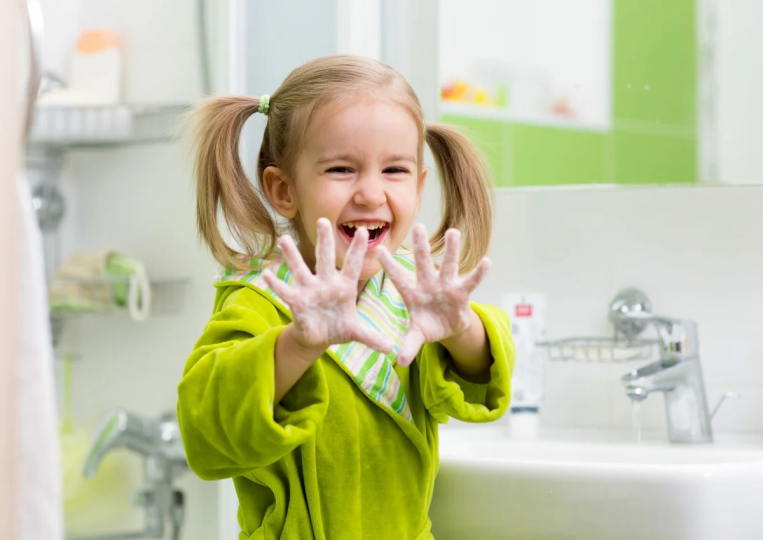 Выполнение действий в определенной последовательности
Закрепление знаний и навыков личной гигиены
Эффективные приемы:
Поручение
Напоминание
Похвала
Собственный пример
Интерес к предмету
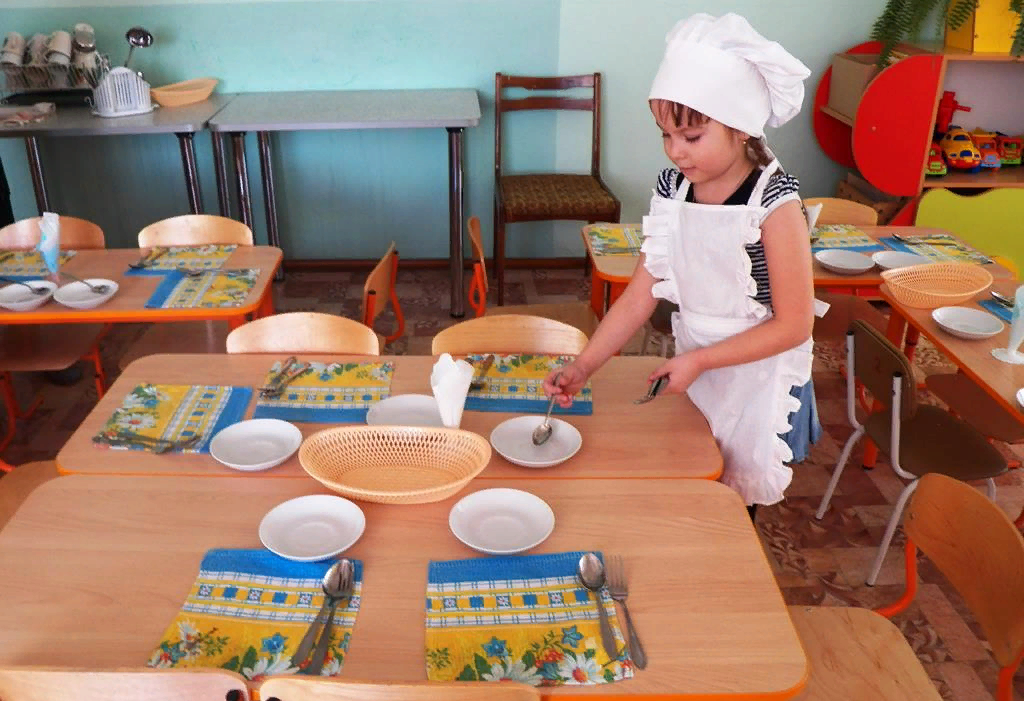 Варианты игр по формированию гигиенических навыков
Веселое умывание
Научи куклу мыть руки
Мыльные перчатки
Умывалочка
Почистим зубки
Фонтанчики
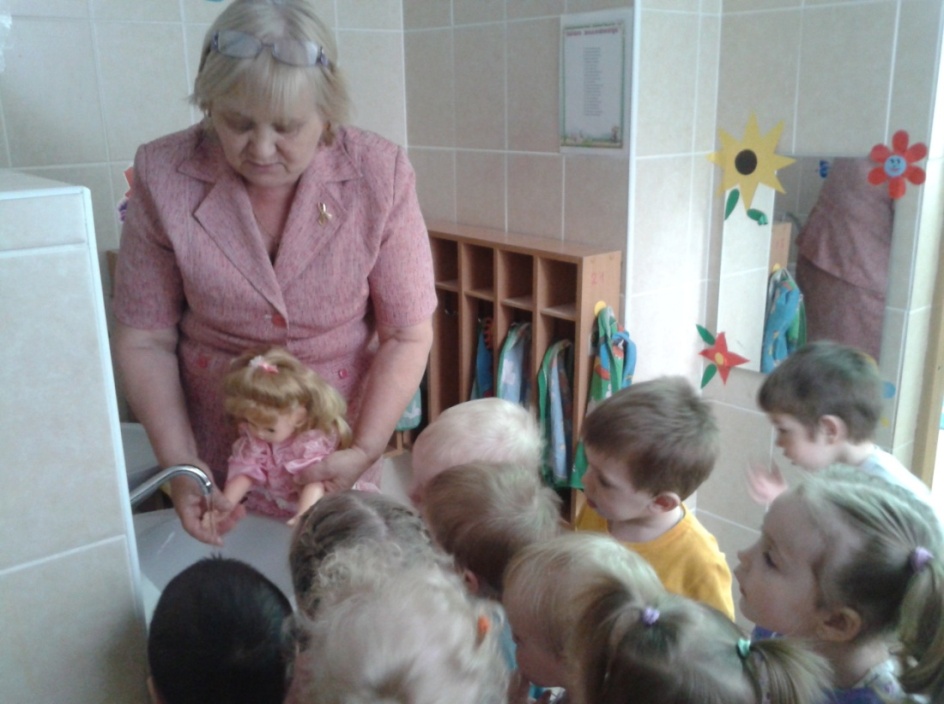 Правила поведения за столом
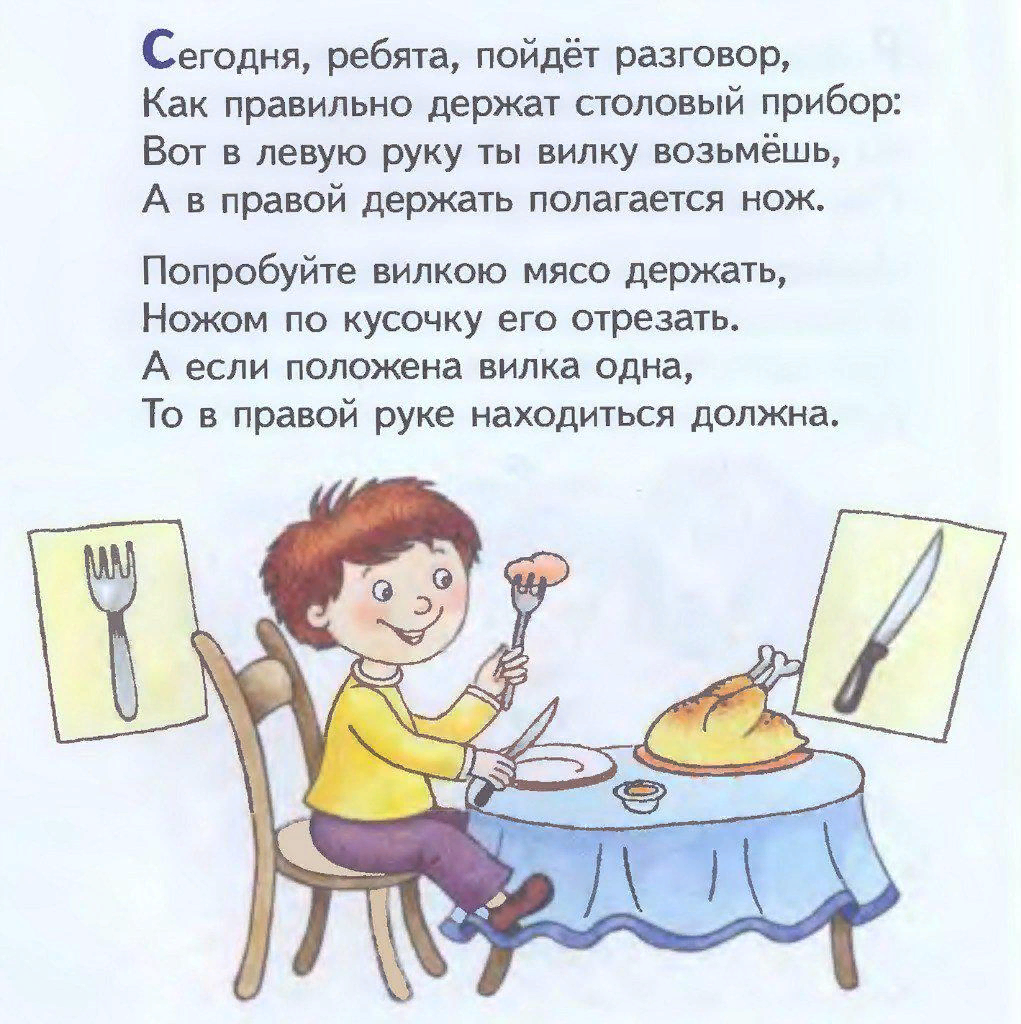 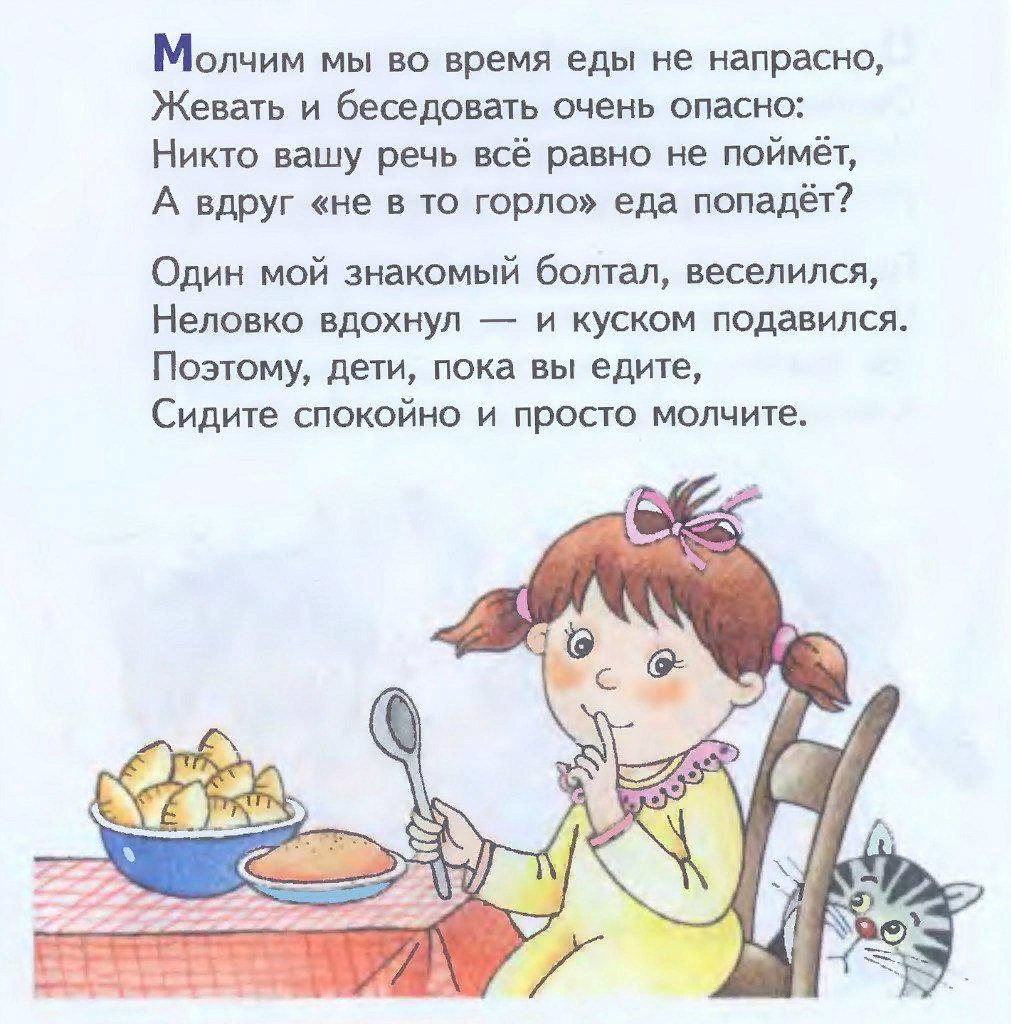 Игры по формированию здорового питания
Приготовь завтрак/обед/полдник/ужин
Полезное-вредное
Поход в магазин
Кулинарный мастер-класс
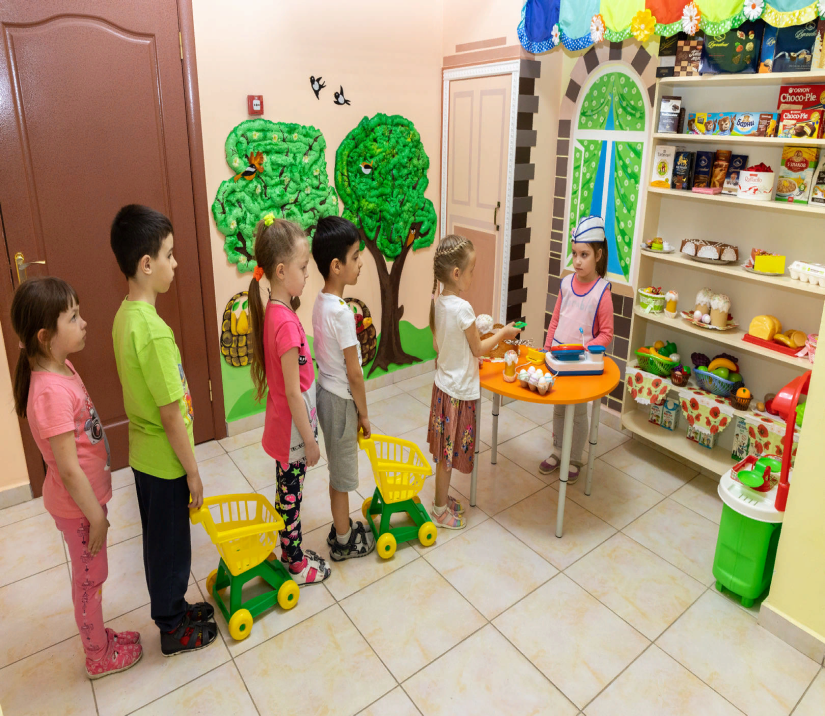 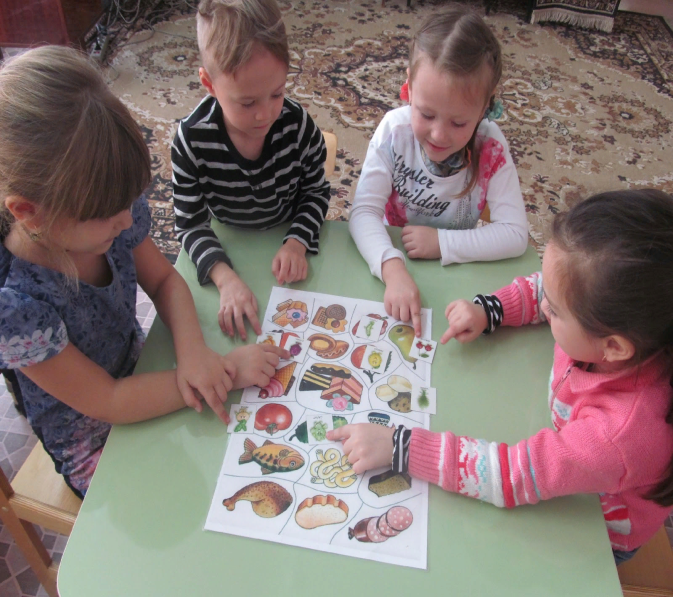 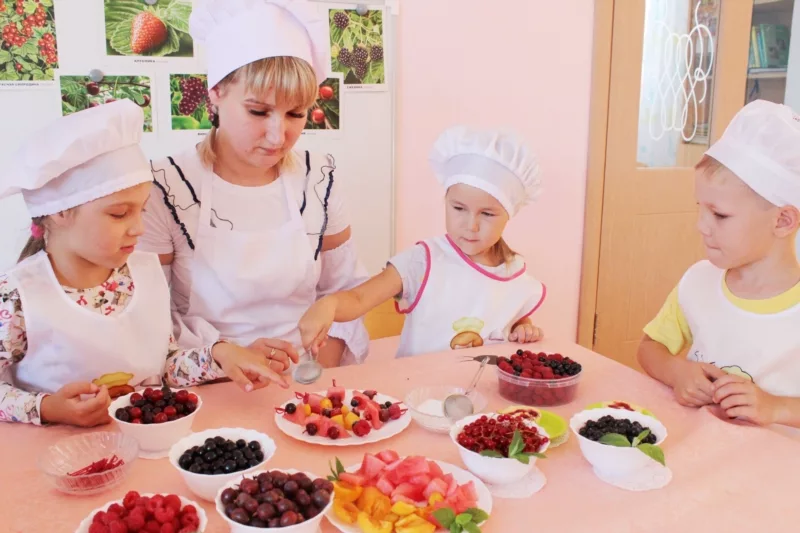 Дидактические игры по формированию здорового питания
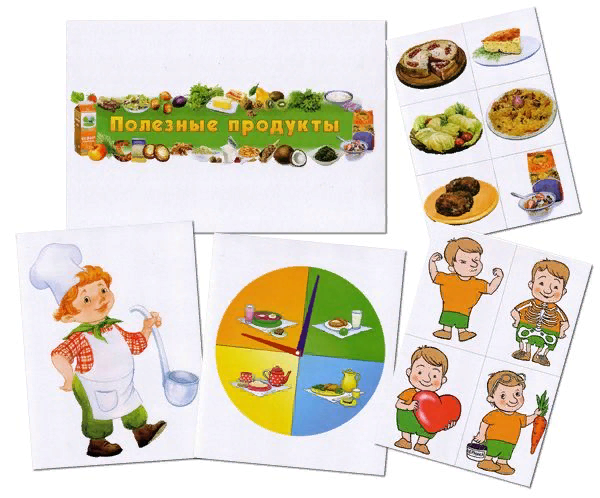 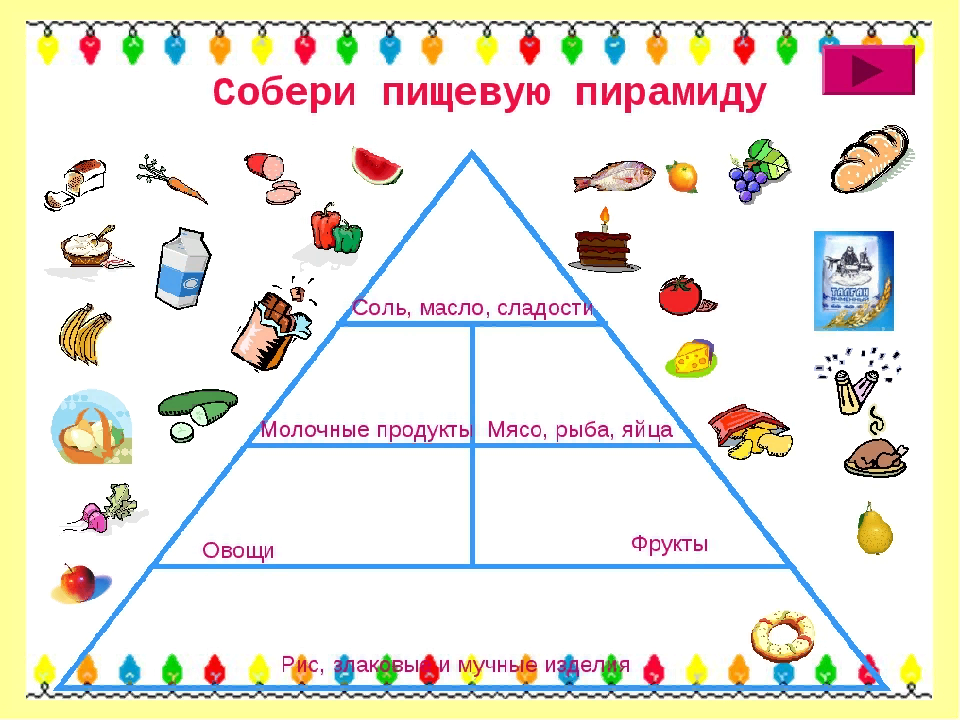 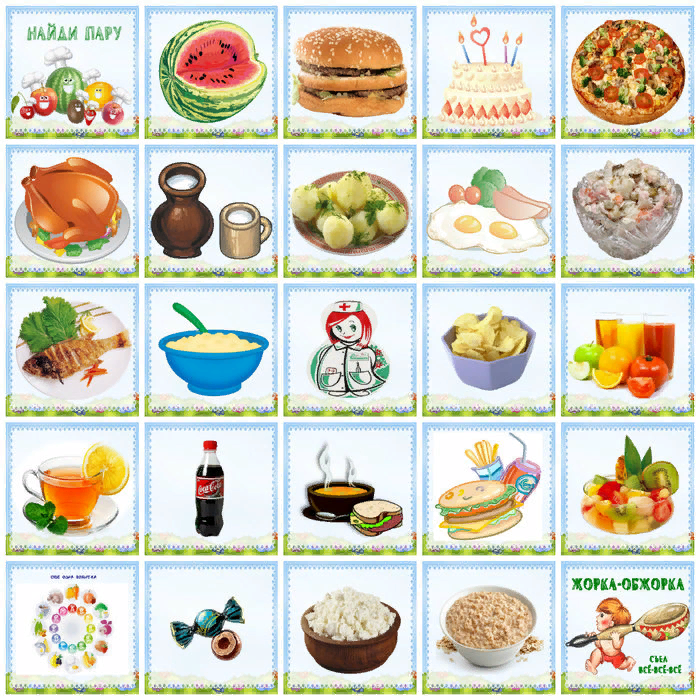 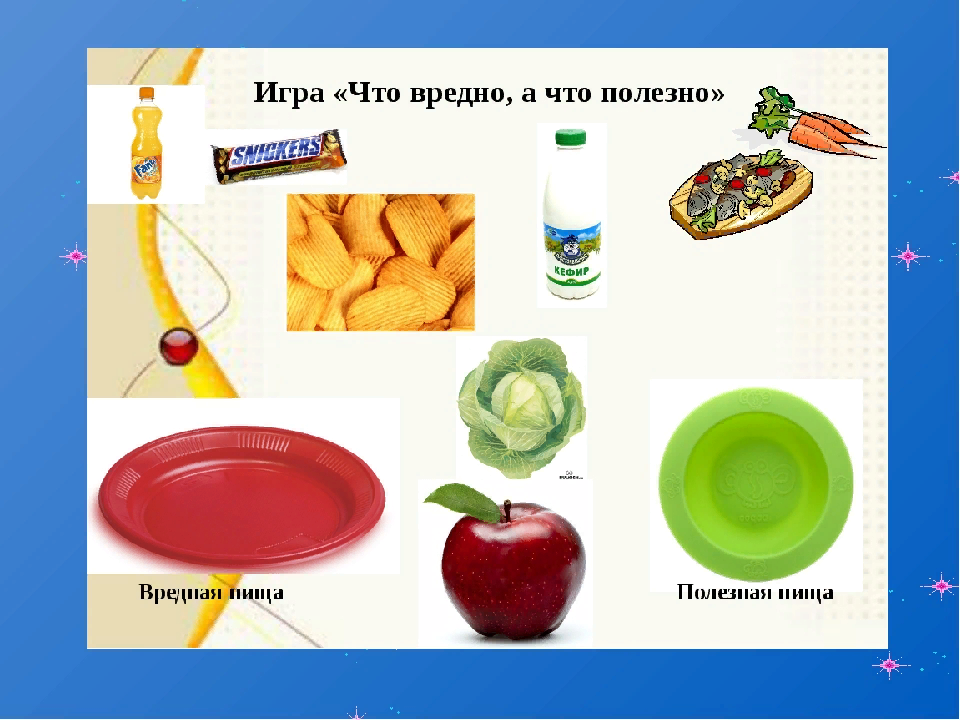 Акция «Управляем своим здоровьем!»
Сроки проведения: с 16 по 30 ноября
Формы работы с детьми: НОД, совместная деятельность, режимные моменты
Количество детей, принимавших участие в акции + 1 фото 

Е-mail: nechaeva.galina1976@mail.ru
Даты: 19, 26 ноября и 3 декабря